The tumor dance
BY FIRST MEDICAL UNIT
CHIEF: DR.M.NATARAJAN M.D.,
ASST. PROFESSORS: DR.V.PALANIKUMARAN M.D.,D.DIAB
DR. VASANTHAKALYANI M.D.,DCP
DR. SURESHKUMAR M.D.,

PRESENTOR : DR.RAGUPATHI
Chief complaints
A 30 year old female came to our hospital with chief C/O Palpitations for 2 days
HOPI
Patient was apparently normal 2 months ago, Then she had palpitation for which she was evaluated in private hospital and diagnosed to have SVT and treated with medications 


Then she discontinued treatment for 1 month
H/o palpitation –sudden onset, persistent, not related to exertion
No H/o Chest pain
No H/o Giddiness
No H/o Breathlessness
No H/o swelling of legs
No H/o LOC
No H/o Fever, Arthralgia 
No H/o Seizures
No H/o Reduced urine output
No H/o Wt loss
No H/o loss of appetite 
No H/o Vomiting, Loose stools
PAST HISTORY
K/C/O SVT for  3 months –not on treatment for 1 month

N/K/C/O - HTN/DM/TB/BA/CAD/CKD/THYROID DISEASE
GENERAL EXAMINATION
PATIENT CONCIOUS
ORIENTED
AFEBRILE
NO PALLOR 
NO CYANOSIS   
NO CLUBBING
NO ICTERUS
NO PEDAL EDEMA
NO GENERALISED LYMPHADENOPATHY
NO LENTIGINES, / NEVI 
NO E/O NEUROFIBROMA , AND NO MARKERS OF CONGENITAL HEART DISEASE
SYSTEMIC EXAMINATION
CVS: S1 ,S2 present, No murmur
           JVP - Normal 
RS   : BAE Present
PA   : SOFT,BS present
CNS: NFND 
 
  VITALS:
             BP:110/70mmHg
             PR:96/min regular,
                                  normal volume,
                                  no specific character 
                                  no Radio-radial delay , no radio-femoral delay  
               SPO2:99% RA
ECG ON 30.09.23
ECG ON 30.09.23
ECG ON 11.12.2023
Investigations
ESR- 34mm/hr
CRP- Negative
VCTC – NR
Viral Markers- neg
TSH – Euthyroid state
Trans thoracic ECHO
TEE
CARDIAC MRI
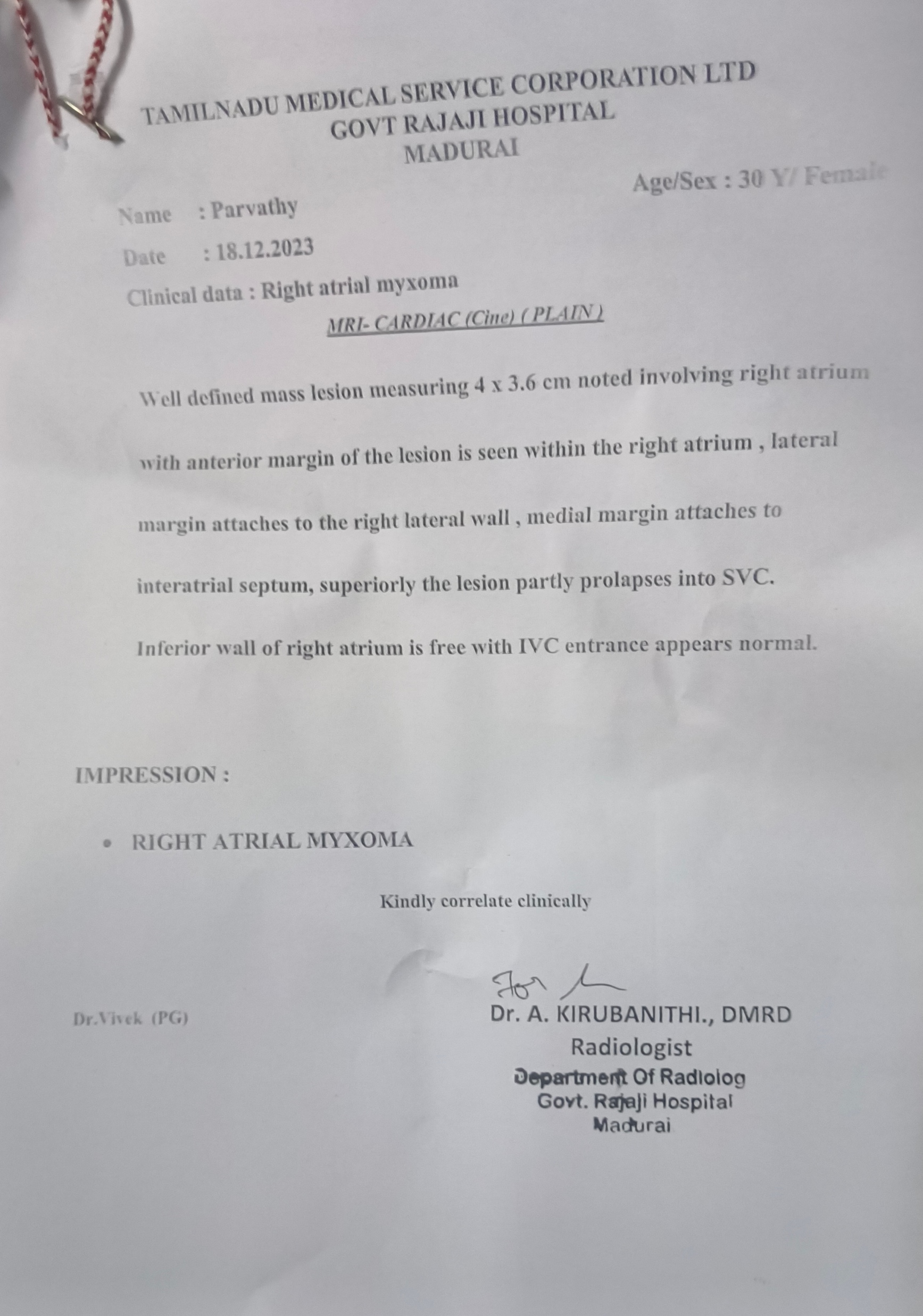 Treatment given
T. Verapamil 40 mg tds
Serial ECG monitoring 

Patient was then transferred to CTVS ward for Surgical Management.
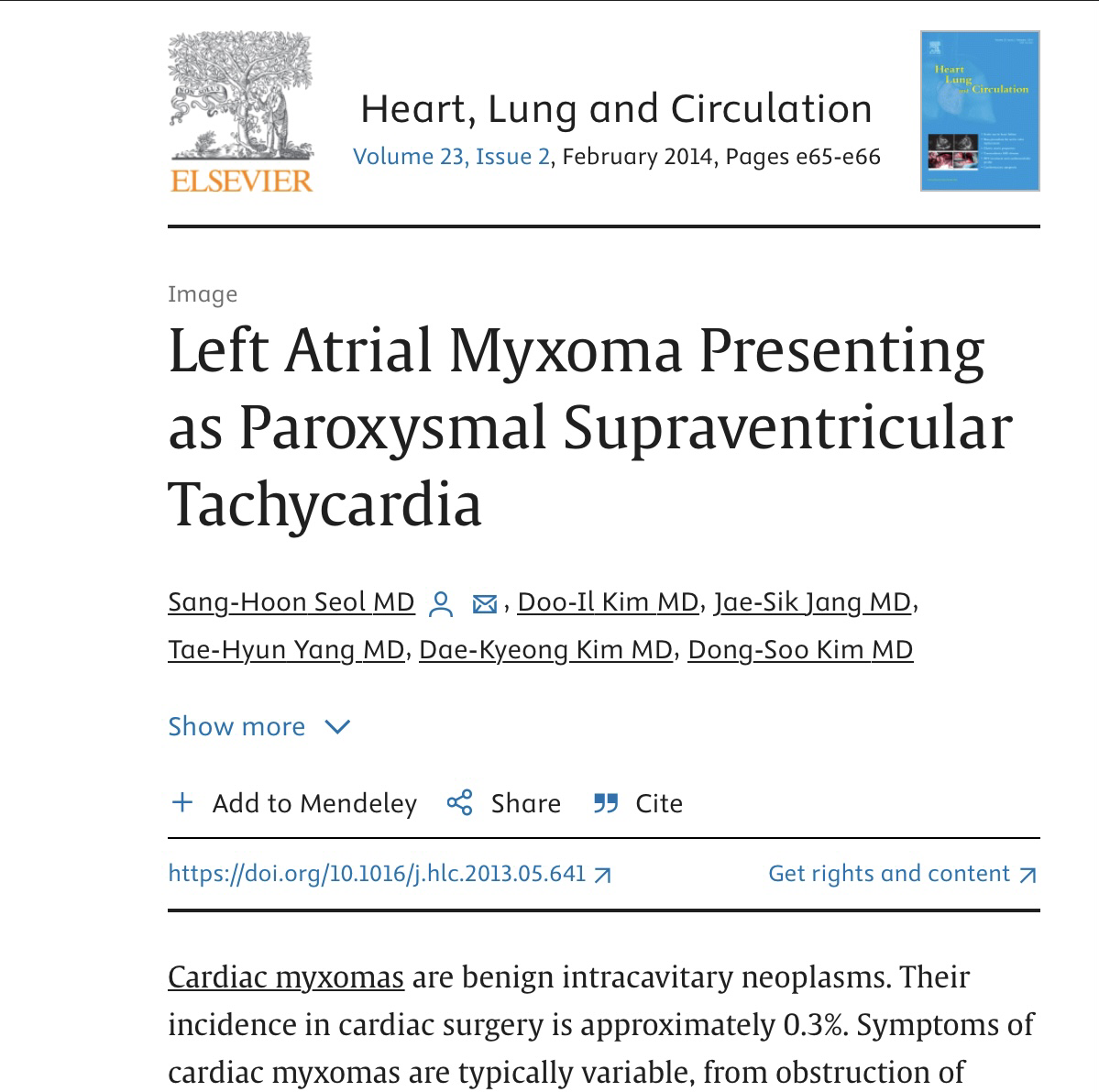 Aim of presentation
To Emphasise the Rarity of its Location 
Rarity of its Presentation
Thank you